Thứ Tư, ngày 17 tháng 4 năm 2024
Tập đọc
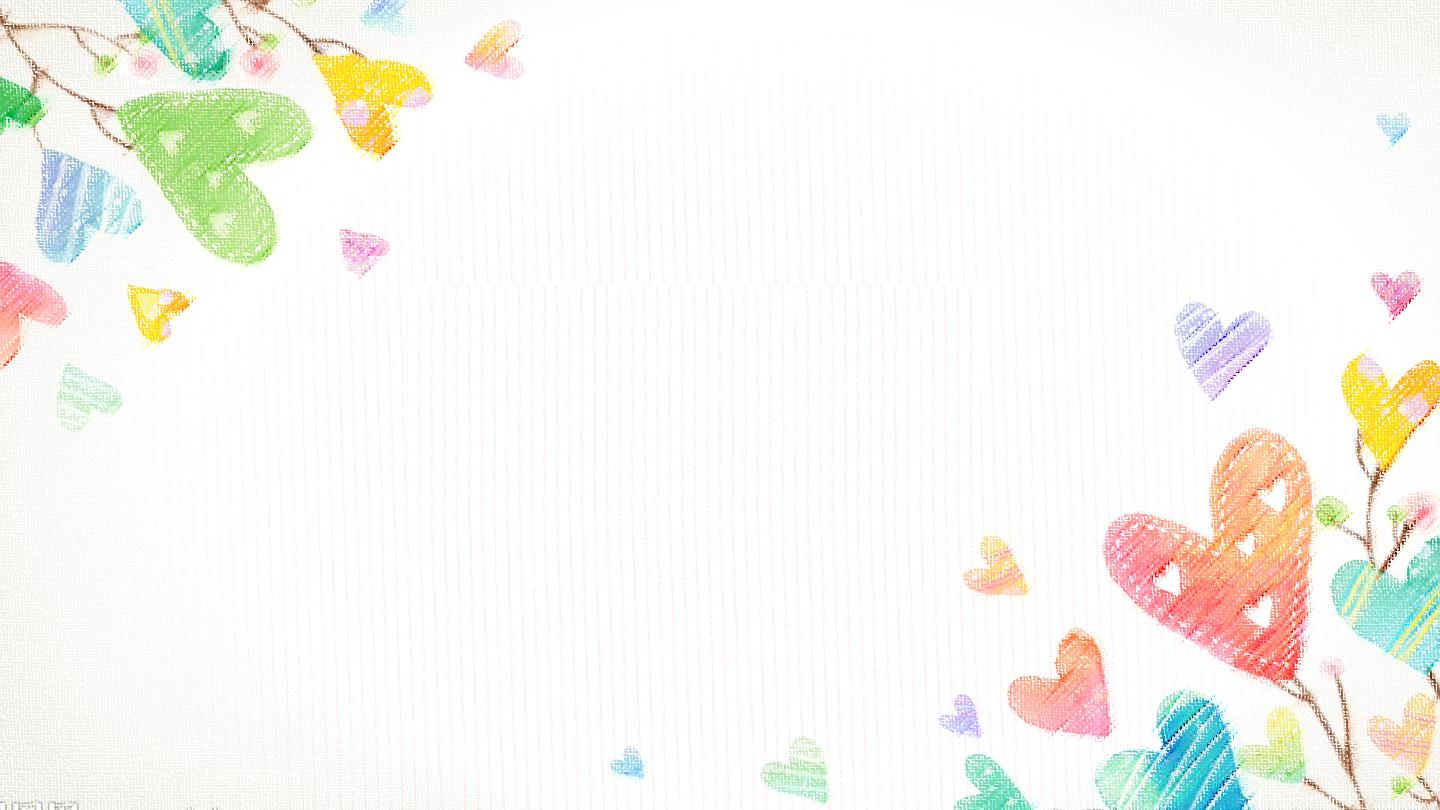 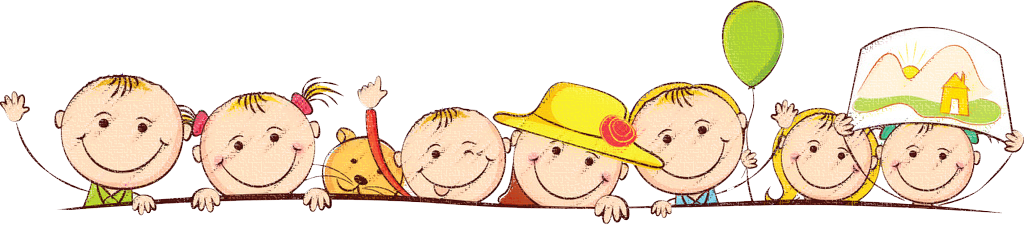 KHỞI ĐỘNG
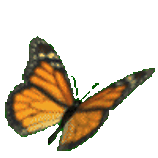 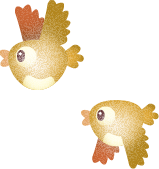 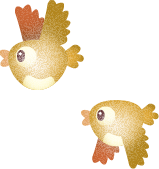 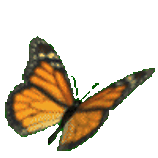 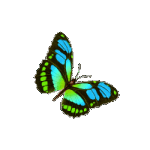 Đọc câu tục ngữ, ca dao nói về tình cảm mẹ con.
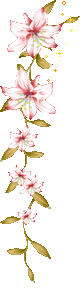 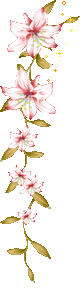 Các câu ca dao nói về người mẹ:
Ta đi trọn kiếp con ngườiCũng không đi hết những lời mẹ ru.
Gió mùa thu mẹ ru con ngủ
Năm canh chày thức đủ vừa năm.
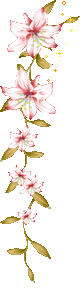 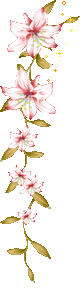 Nuôi con chẳng quản chi thân
Chỗ ướt mẹ nằm, chỗ ráo con lăn.
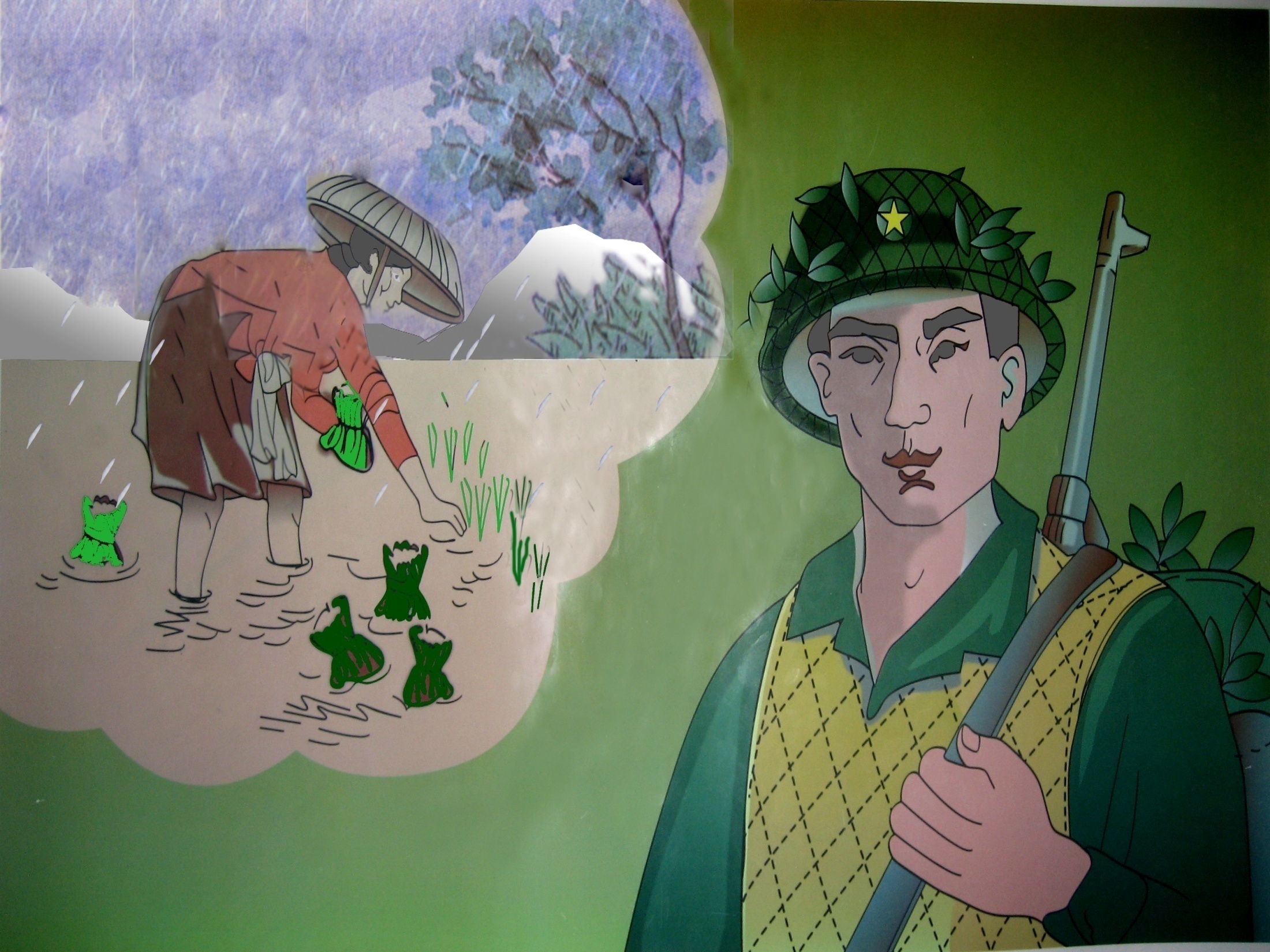 Thứ Tư, ngày 17 tháng 4 năm 2024
Tập đọc
Bầm ơi
                      (Trích)      (Tố Hữu)
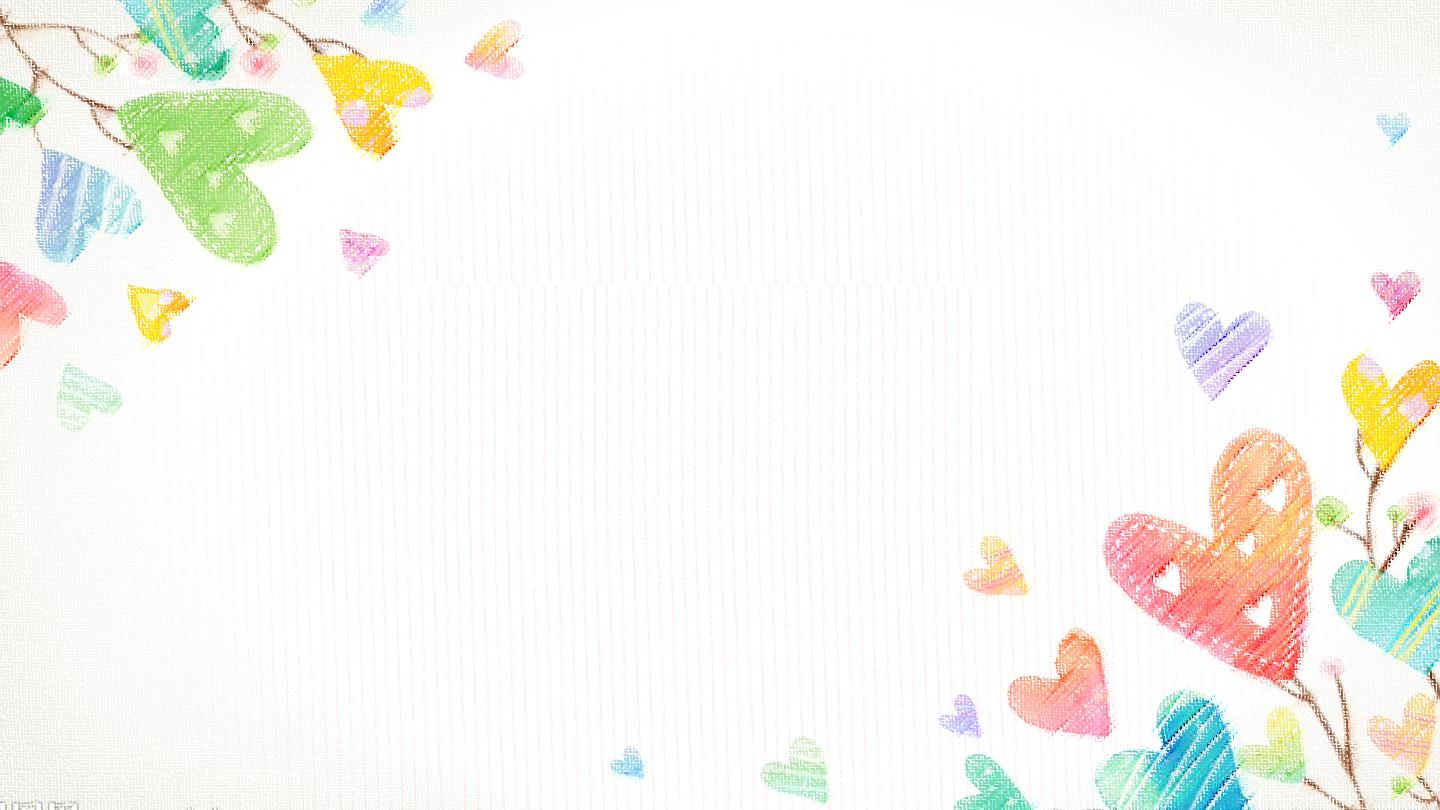 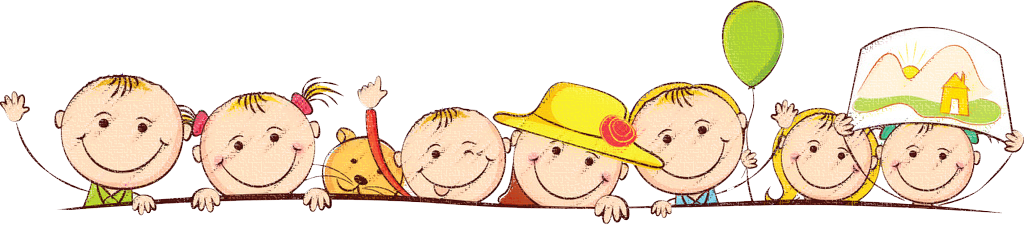 KHÁM PHÁ
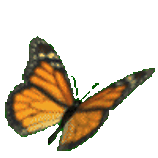 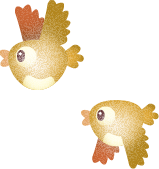 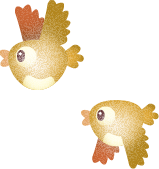 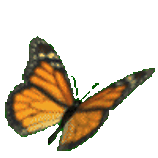 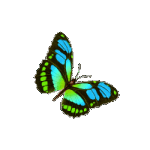 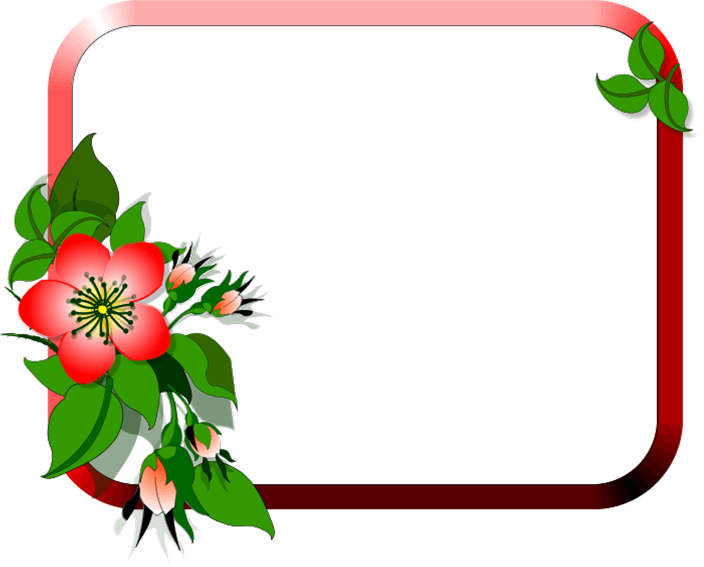 1. Luyện đọc
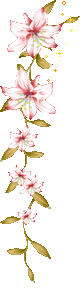 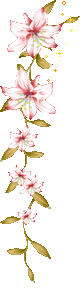 Bầm ơi
(Trích)
Ai về thăm mẹ quê taChiều nay có đứa con xa nhớ thầm...

Bầm ơi có rét không bầm ?Heo heo gió núi, lâm thâm mưa phùnBầm ra ruộng cấy bầm runChân lội dưới bùn, tay cấy mạ non.

Mạ non bầm cấy mấy đonRuột gan bầm lại thương con mấy lần.Mưa phùn ướt áo tứ thânMưa bao nhiêu hạt, thương bầm bấy nhiêu!
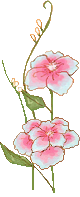 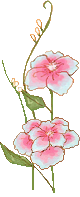 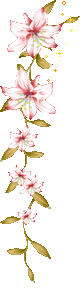 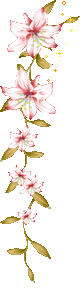 Bầm ơi, sớm sớm chiều chiềuThương con, bầm chớ lo nhiều bầm nghe!Con đi trăm núi ngàn kheChưa bằng muôn nỗi tái tê lòng bầmCon đi đánh giặc mười nămChưa bằng khó nhọc đời bầm sáu mươi.

Con ra tiền tuyến xa xôiYêu bầm yêu nước, cả đôi mẹ hiền.
                                                (Tố Hữu)
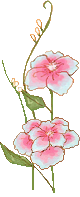 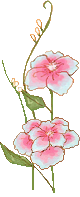 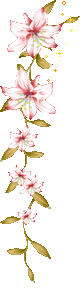 Đoạn trích chia làm 4 đoạn
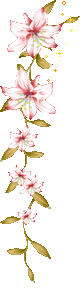 * Đoạn 1 : Từ đầu … nhớ thầm.
* Đoạn 2 : Bầm ơi có rét …bấy nhiêu.
* Đoạn 3 : Bầm ơi  sớm sớm… sáu mươi.
* Đoạn 4 : Phần còn lại.
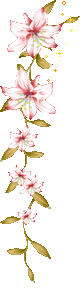 Đọc tiếp nối đoạn lượt 1
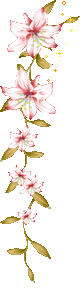 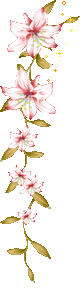 1. Luyện đọc:
nỗi
* Từ:
tiền tuyến
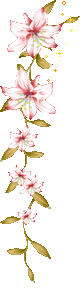 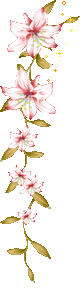 1. Luyện đọc:
* Ngắt nhịp câu thơ :
Mạ non bầm cấy mấy đon
   Ruột gan bầm lại thương con mấy lần.
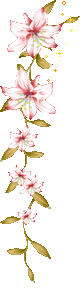 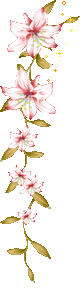 Đọc tiếp nối đoạn lượt 2
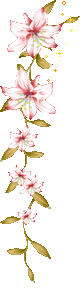 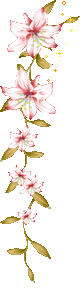 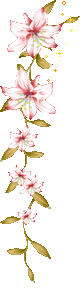 * Giải nghĩa từ:
- đon 
- khe 
- mưa phùn 
- tiền tuyến
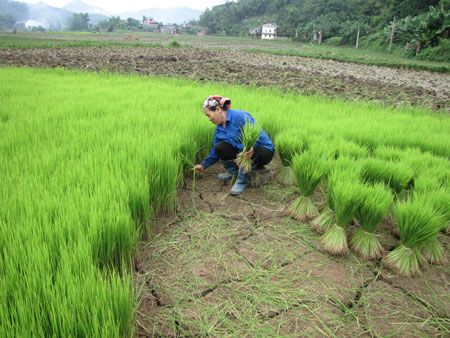 Đon: bó (dùng trong các trường hợp: đon mạ, đon lúa,…)
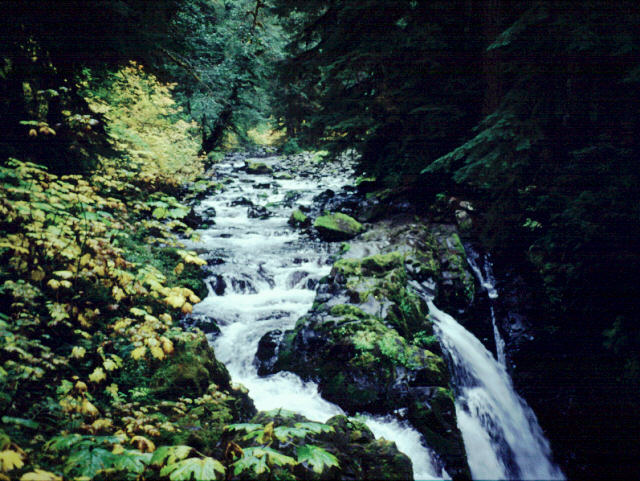 Khe: đường nước chảy hẹp giữa hai vách núi hoặc sườn dốc.
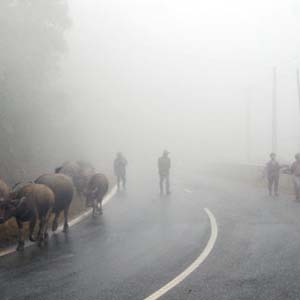 Mưa phùn: mưa hạt nhỏ kéo dài nhiều ngày kèm theo gió bấc.
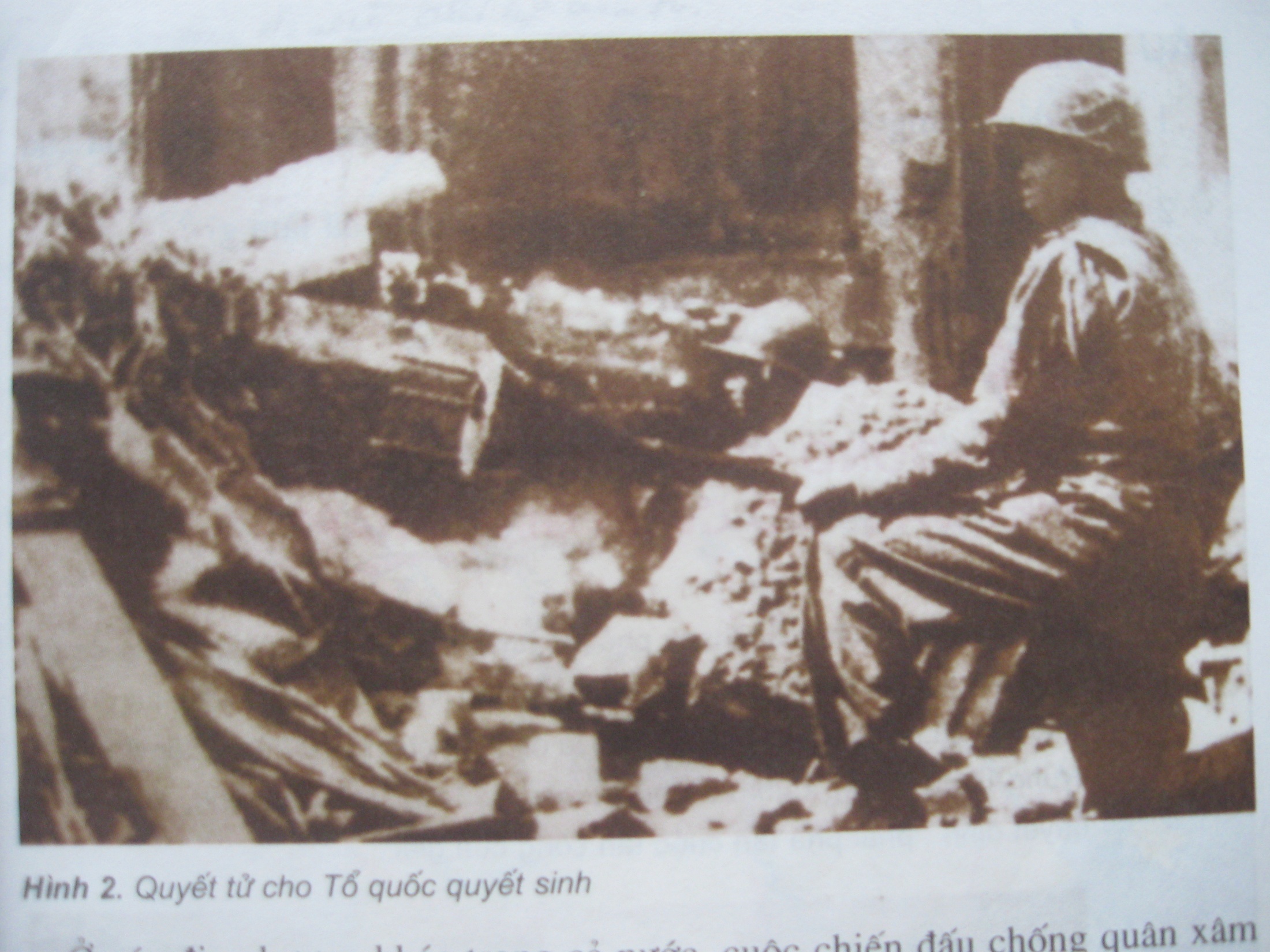 Tiền tuyến: Tuyến đầu, nơi trực tiếp chiến đấu với địch.
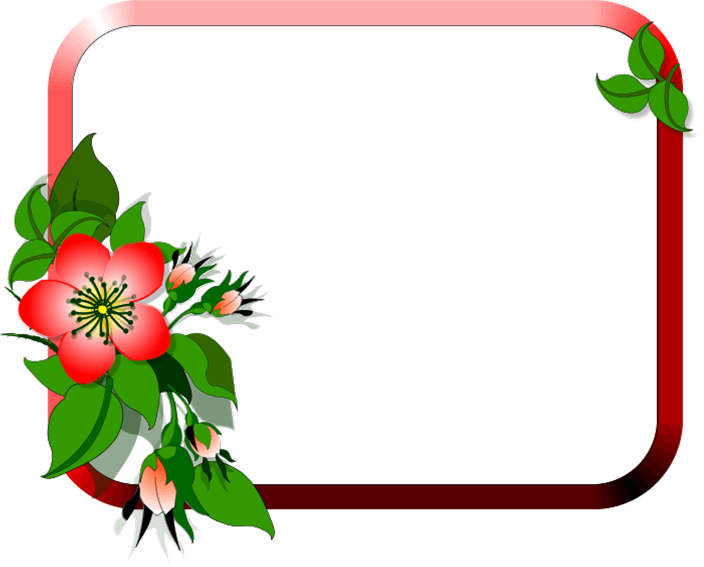 2. Tìm hiểu bài
Câu 1: Điều gì gợi cho anh chiến sĩ nhớ tới mẹ? Anh nhớ hình ảnh nào của mẹ?
- Cảnh chiều đông mưa phùn, gió bấc làm anh chiến sĩ thầm nhớ tới người mẹ nơi quê nhà.
- Anh nhớ hình ảnh mẹ lội dưới ruộng sâu cấy lúa, chân ngập trong bùn, mẹ run vì rét.
Câu 2: Tìm những hình ảnh so sánh thể hiện tình cảm mẹ con thắm thiết, sâu nặng.
* Tình cảm của người mẹ đối với con:
		Mạ non bầm cấy mấy đon
	Ruột gan bầm lại thương con mấy lần.
*  Tình cảm của người con đối với mẹ:
		Mưa phùn ướt áo tứ thân 
	Mưa bao nhiêu hạt thương bầm bấy nhiêu!
Câu 3: Anh chiến sĩ đã dùng cách nói như thế nào để làm yên lòng mẹ?
Anh chiến sĩ đã an ủi mẹ bằng cách nói so sánh: 
      Con đi trăm núi ngàn khe
	Chưa bằng muôn nỗi tái tê lòng bầm
         Con đi đánh giặc mười năm
	     Chưa bằng khó nhọc đời bầm sáu mươi.
Câu 4: Qua lời tâm tình của anh chiến sĩ, em nghĩ gì 
                                về người mẹ của anh?
Người mẹ của anh chiến sĩ là một phụ nữ Việt Nam 
điển hình: chịu thương, chịu khó, hiền hậu, đầy tình    thương yêu con…
? Qua lời tâm tình của anh chiến sĩ, em nghĩ gì                            về anh?
Anh chiến sĩ là một người con hiếu thảo, giàu tình yêu     thương mẹ, yêu đất nước.
Nội dung:
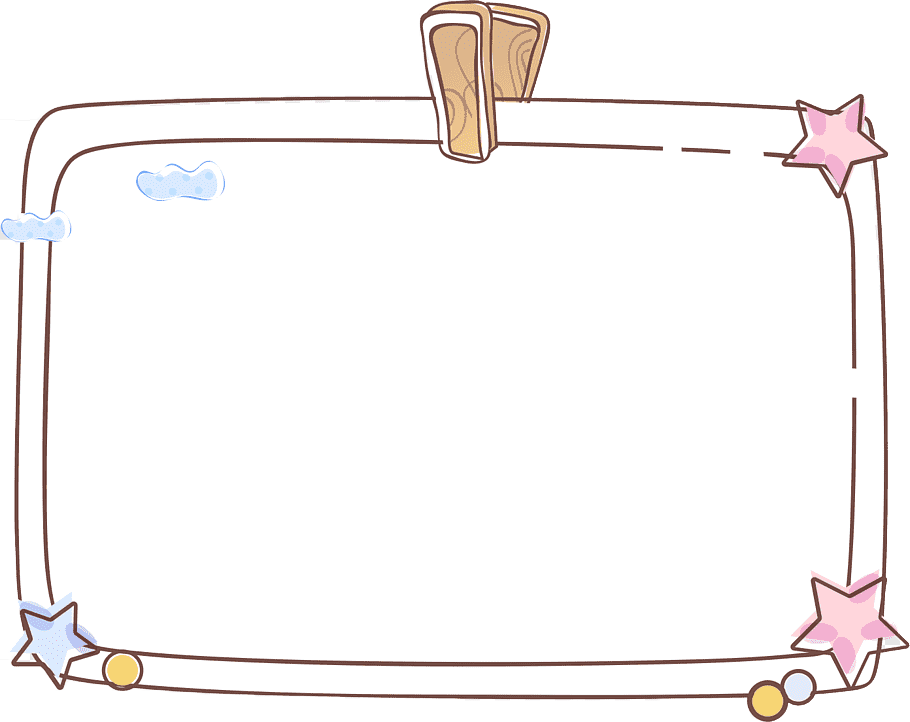 Bài thơ ca ngợi người mẹ và tình mẹ con thắm thiết, sâu nặng giữa người chiến sĩ ngoài tiền tuyến với người mẹ tần tảo, giàu tình thương yêu con nơi quê nhà.
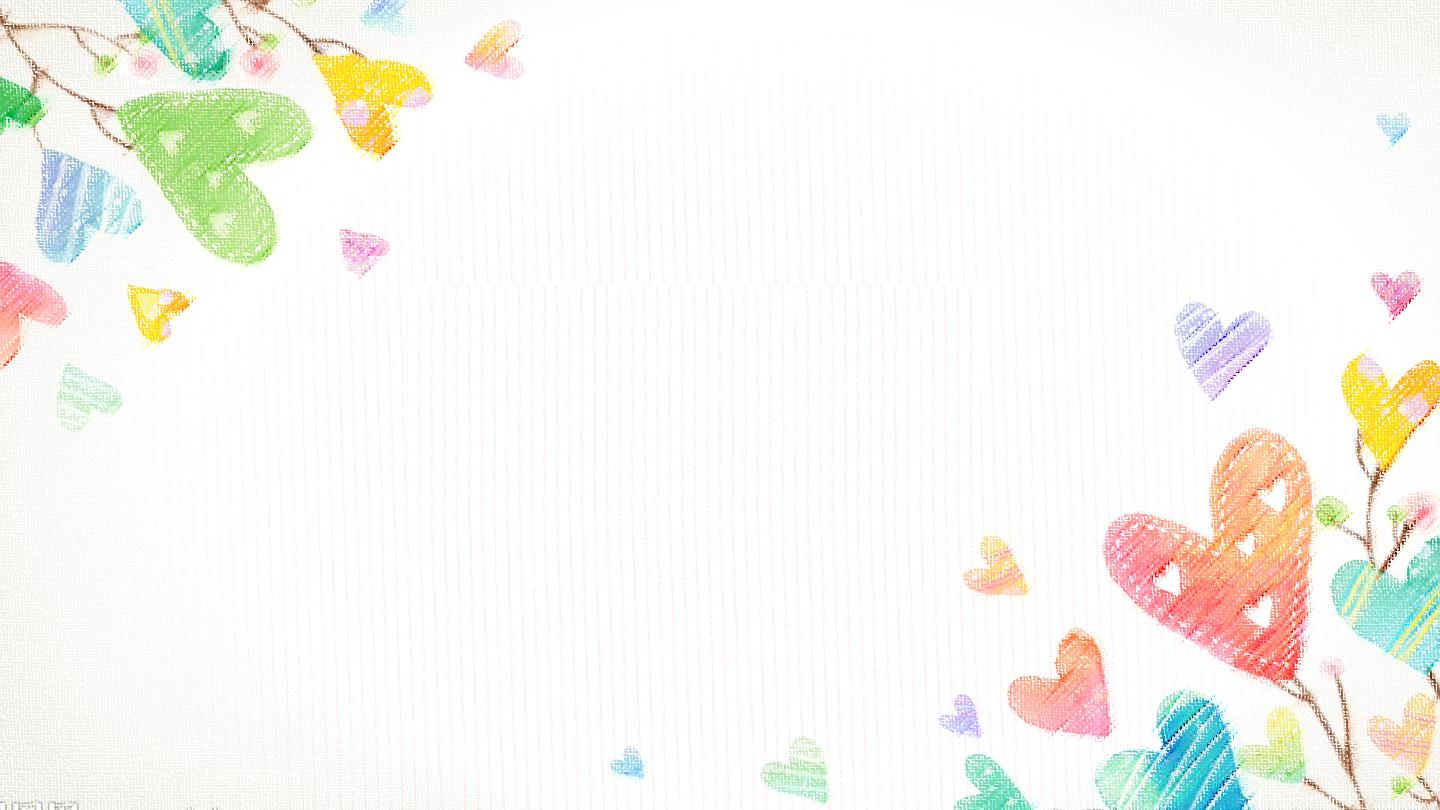 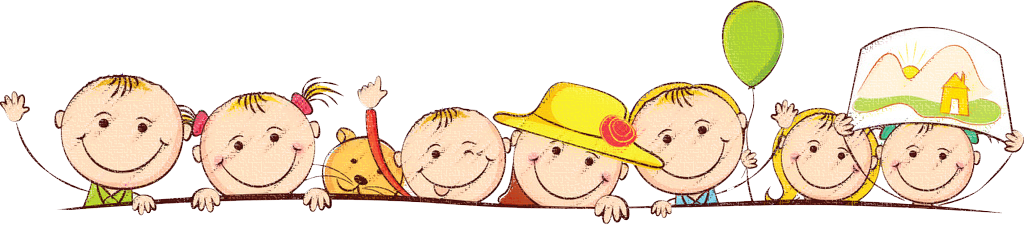 LUYỆN TẬP – THỰC HÀNH
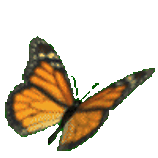 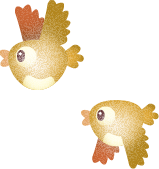 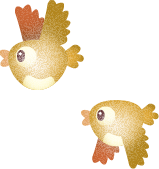 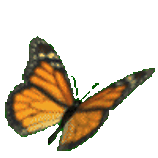 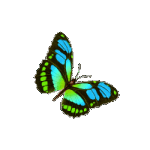 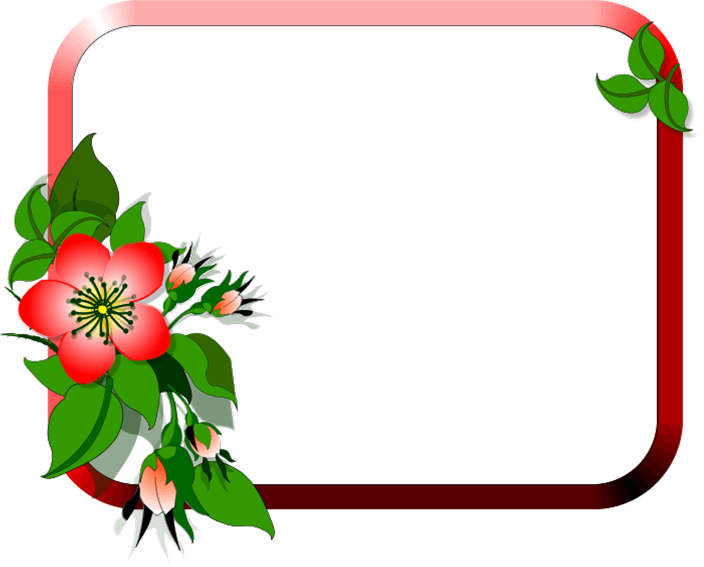 3. Luyện đọc diễn cảm
Tìm giọng đọc diễn cảm bài thơ !
- Toàn bài đọc với giọng nhỏ, nhẹ nhàng, trầm lắng, thiết tha phù hợp với việc diễn tả cảm xúc nhớ thương của người con với mẹ. 
    - Hai dòng đầu đọc giọng trầm, nghỉ hơi dài khi kết thúc.
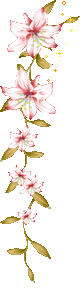 Ai về thăm mẹ quê ta
Chiều nay có đứa con xa nhớ thầm…

Bầm ơi có rét không bầm?
Heo heo gió núi, lâm thâm mưa phùn
  Bầm ra ruộng cấy bầm run
Chân lội dưới bùn, tay cấy mạ non.
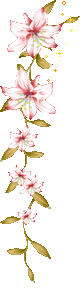 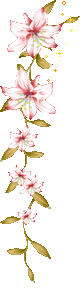 Ai về  thăm mẹ  quê ta
Chiều nay  có đứa con xa  nhớ thầm…

      Bầm ơi  có rét không bầm?
Heo heo gió núi,  lâm thâm mưa phùn
       Bầm ra ruộng cấy   bầm run
Chân lội dưới bùn,  tay cấy mạ non.
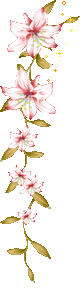 Vận dụng
Chia sẻ tình cảm mẹ con của mình với bạn ngồi cùng bàn.